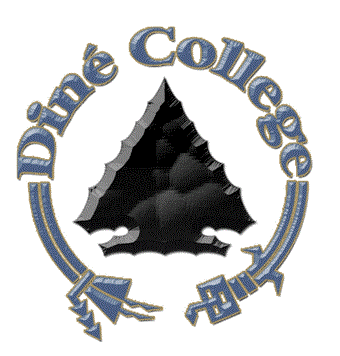 Strategies for Faculty Evaluation
Abe Bitok
Dean of Academics
DinÉ College
Organizational Chart
Disclaimer
These slides are created to help frame discussion points with all of you as colleagues
Policy Statement
Faculty Contracts
 A Continuing Faculty Contract may be offered when a faculty member successfully completes the 1 year probationary period and is given a satisfactory performance evaluation
All Faculty members who desire a new faculty contract shall notify the College with Intent to Renew the Faculty Contract by December 1
The Division Chairs will recommend to the Academic Deans the renewal or non-renewal of faculty contracts based on appropriate evaluations and reports by March 1
Diné CollegeEvaluation Requirements
Peer to Peer Review
Student Evaluation
End of Semester Report
Chair Evaluation and Recommendation
Program Review
Annual Plans
Peer to Peer Review
Student Evaluation
End of Semester Report
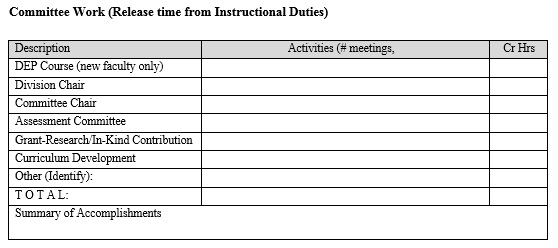 End of Semester Report (cont’d)
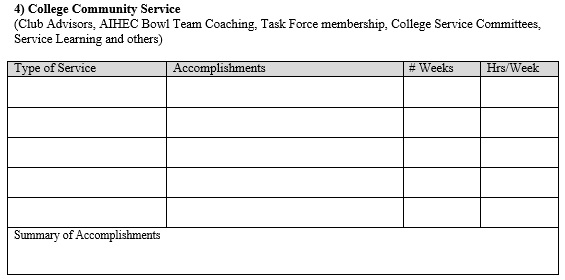 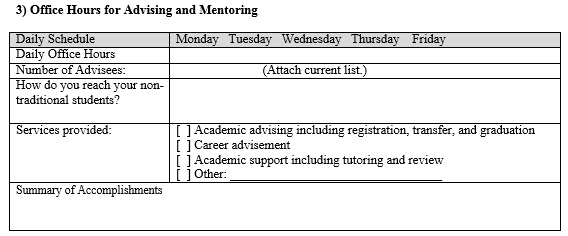 Chair Evaluationand Recommendations
Program Review
What are the program's enrollments, retention, and graduation rates for the past three years? 
Discuss the program's strengths, distinctiveness, and challenges
What opportunities exist to extend existing strengths? 
What are the plans for overcoming the challenges? 
Describe improvements that can only be addressed through additional resources
So what?
SNBH MODEL in relation to faculty Evaluation
How do I share the findings with Faculty?
What role do faculty play in Annual planning?
What do I do with all this information?
Questions and Answer